FEWS NET Enhanced Flood Monitoring – East Africa, West Africa, southern Africa and Yemen
August 08, 2022, Hazard Briefing

FEWS NET Science Team:
USGS, NASA, NOAA, UCSB+Regional Scientists
Potential Flooding Polygons
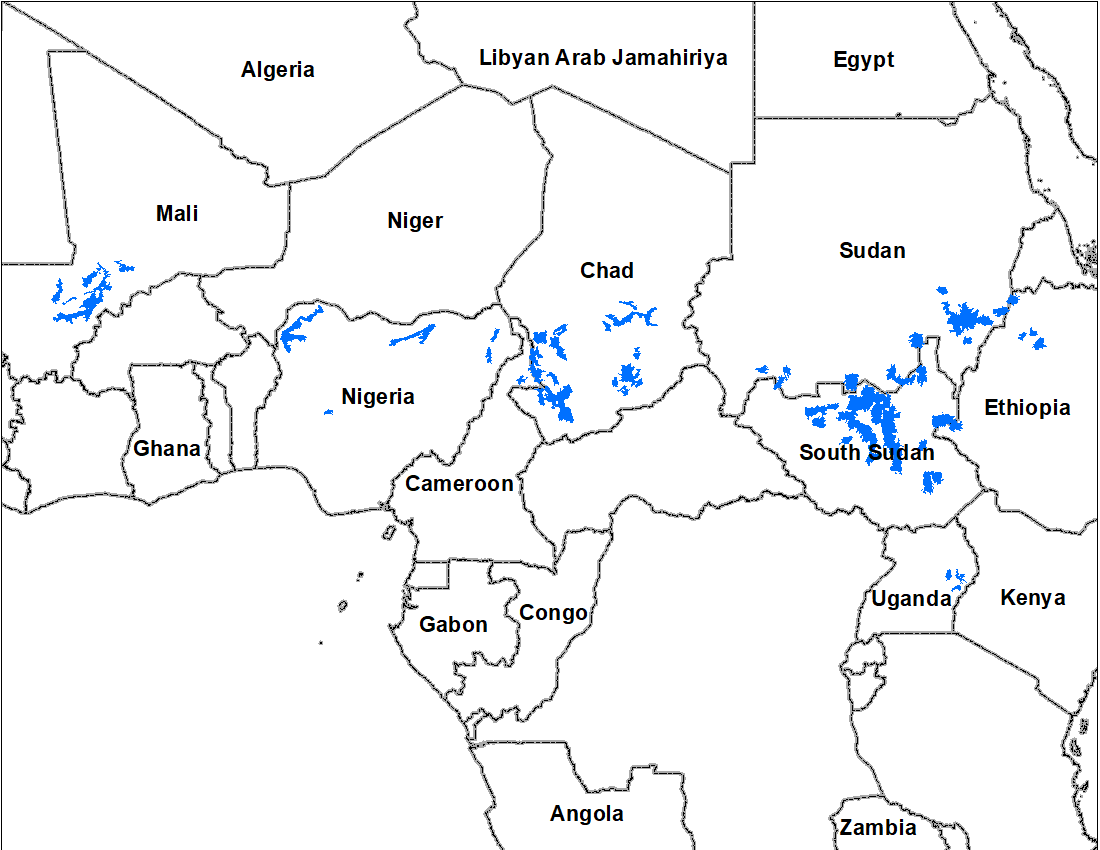 Flooding Along Niger River in Central Mali
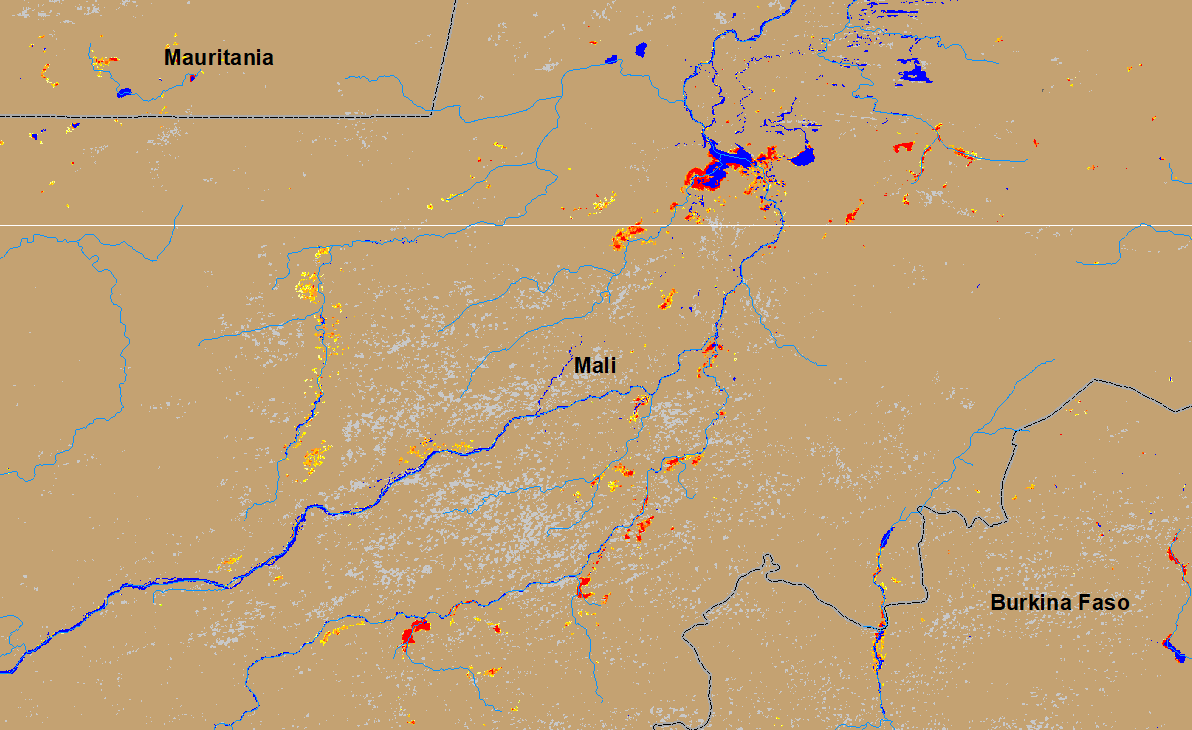 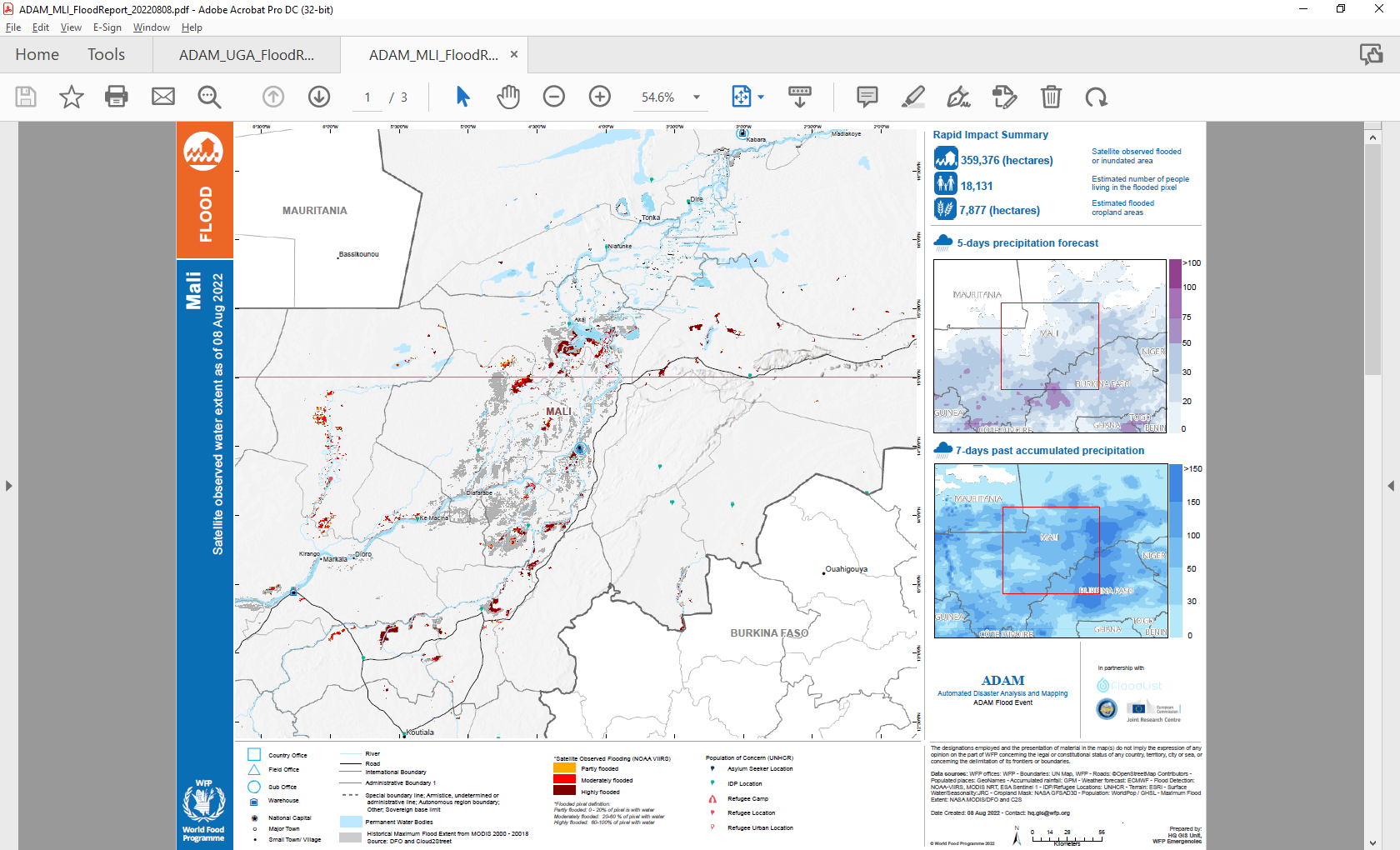 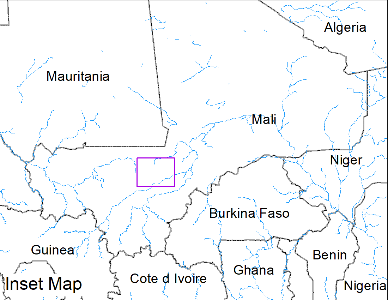 (% of the pixel)
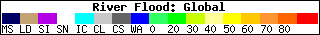 ADAM Flood Event : 08 August 2022
NOAA VIIRS 5-day composite: 3 - 7 August 2022
Flooding gradually occurring along the Niger River in Central Mali.
Flooding Expected in Northern Nigeria
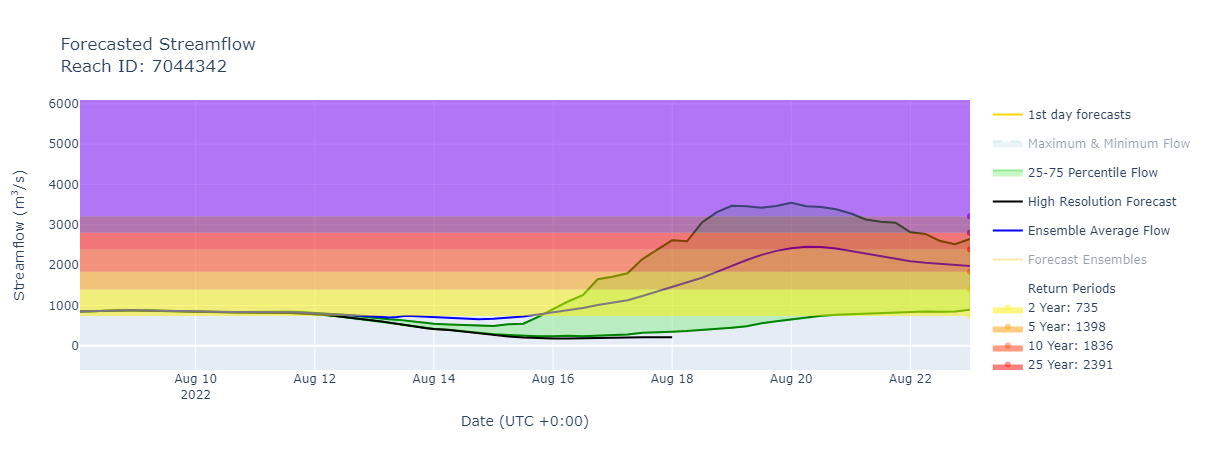 A: Sokoto River (expected discharge 1-in-10yr RP)
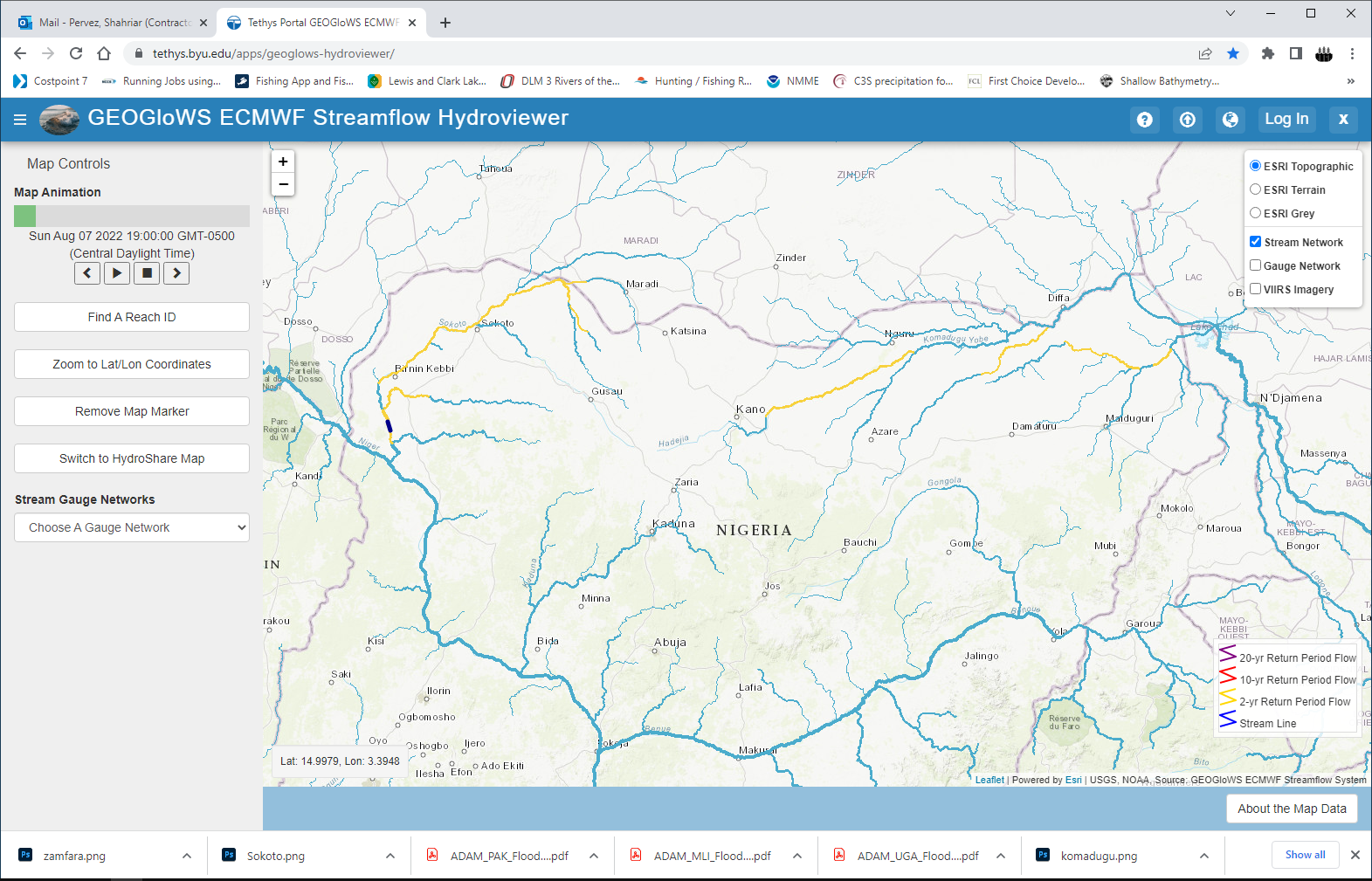 A
B
C
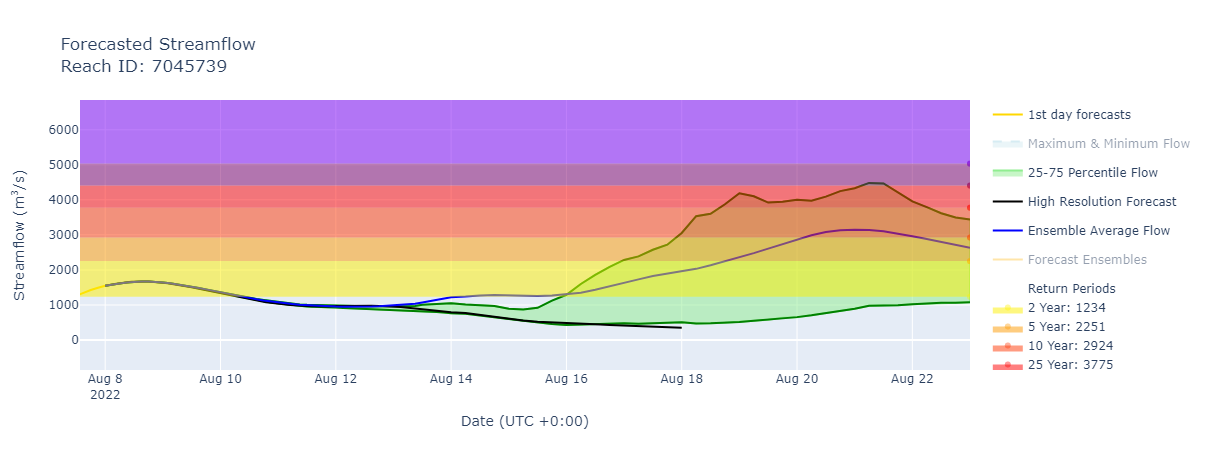 B: Zamfara River (expected discharge 1-in-10yr RP)
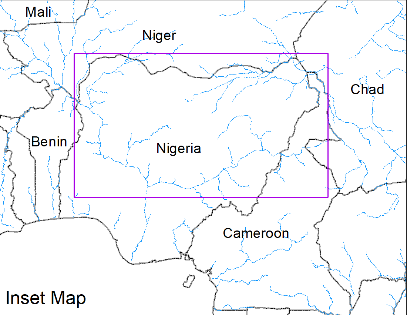 C: Upstream Komadugu River (expected discharge 1-in-5yr RP)
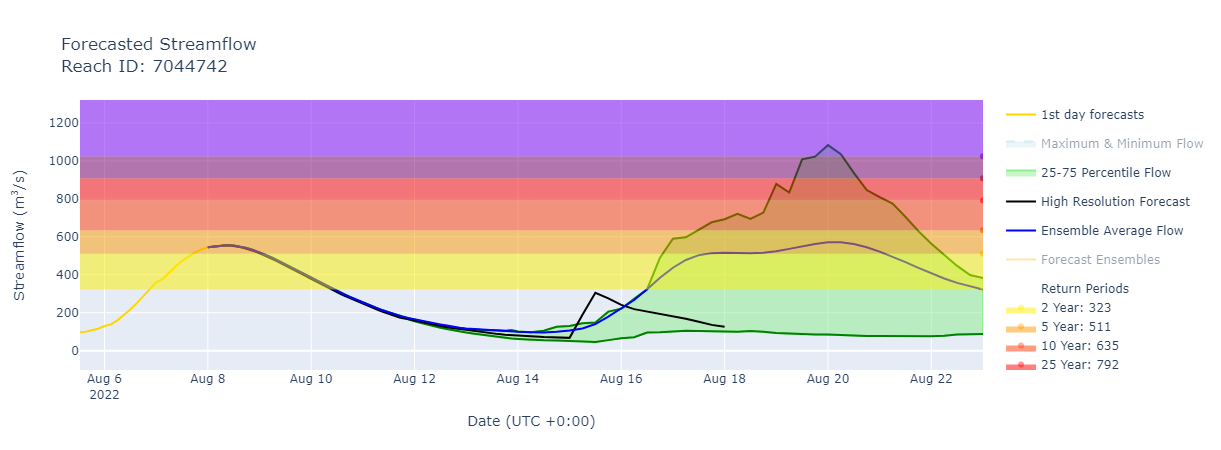 GEOGloWS Streamflow forecast 8-22 Aug 2022
1-in-10yr RP discharge is expected in Sokoto River, and 1-in-5yr RP discharge is expected in upstream Komadugu River by August 20.
> 20% probability of
1-in-20yr RP discharge
1-in-5yr RP discharge
1-in-20yr RP Discharge Possible During Late Aug Early Sep
1-in-2yr RP discharge
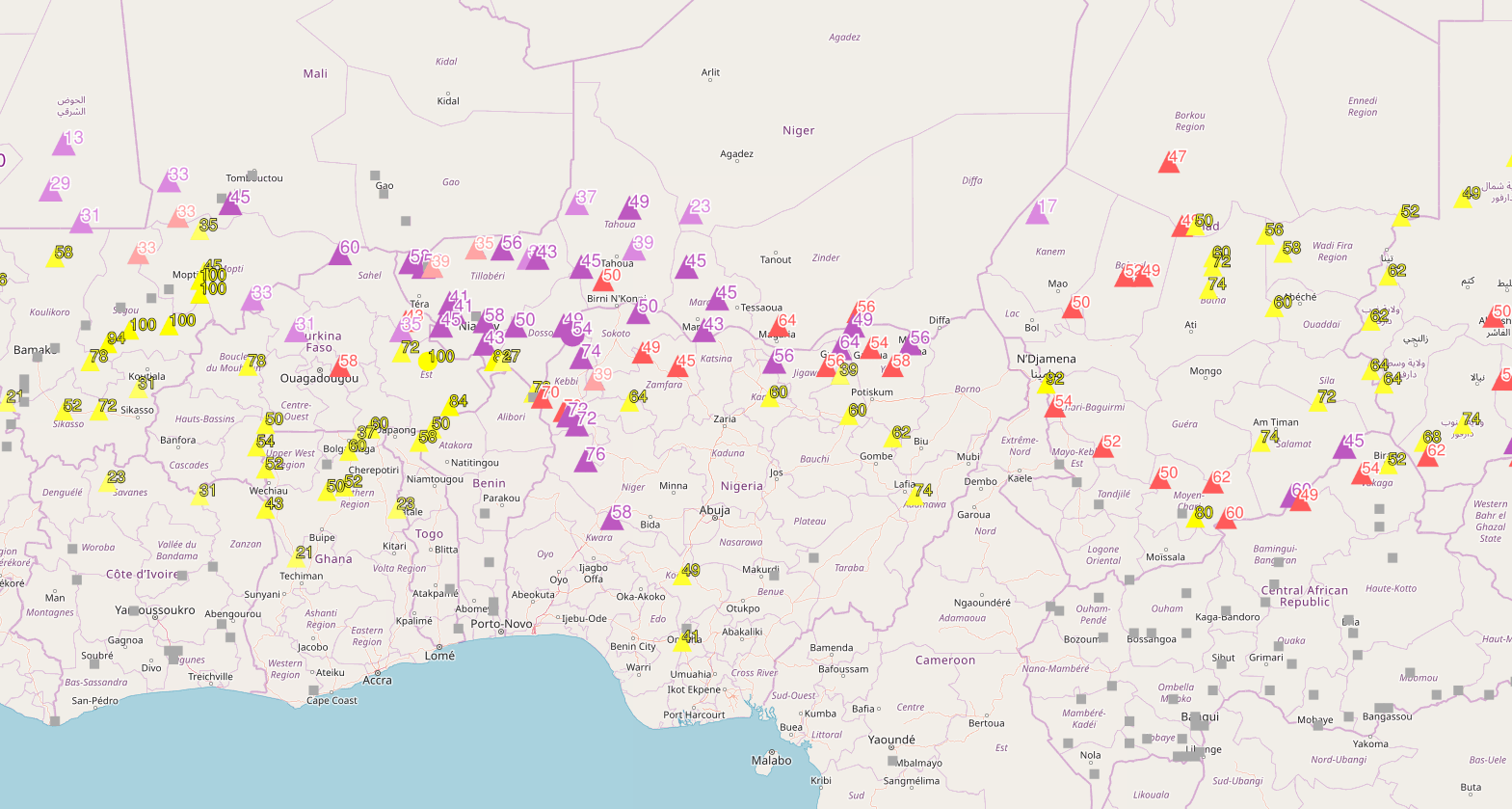 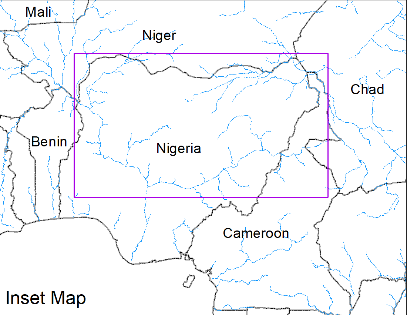 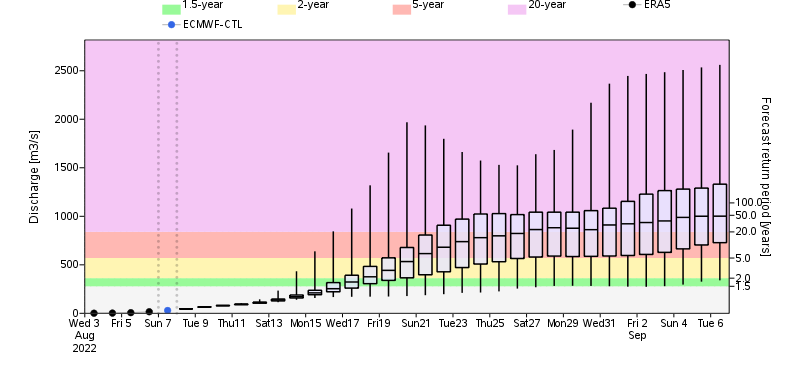 Upstream Komadugu River
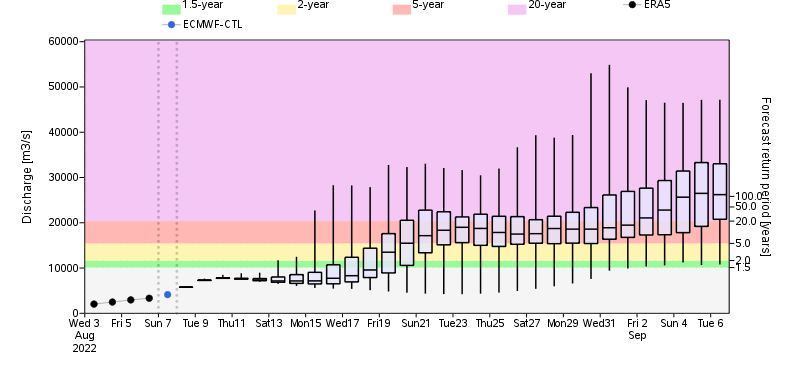 Niger River
GloFAS monthly streamflow forecast: 7 Aug – 6 Sep
> 20% probability of
1-in-20yr RP discharge
1-in-5yr RP discharge
Flooding in Chad
1-in-2yr RP discharge
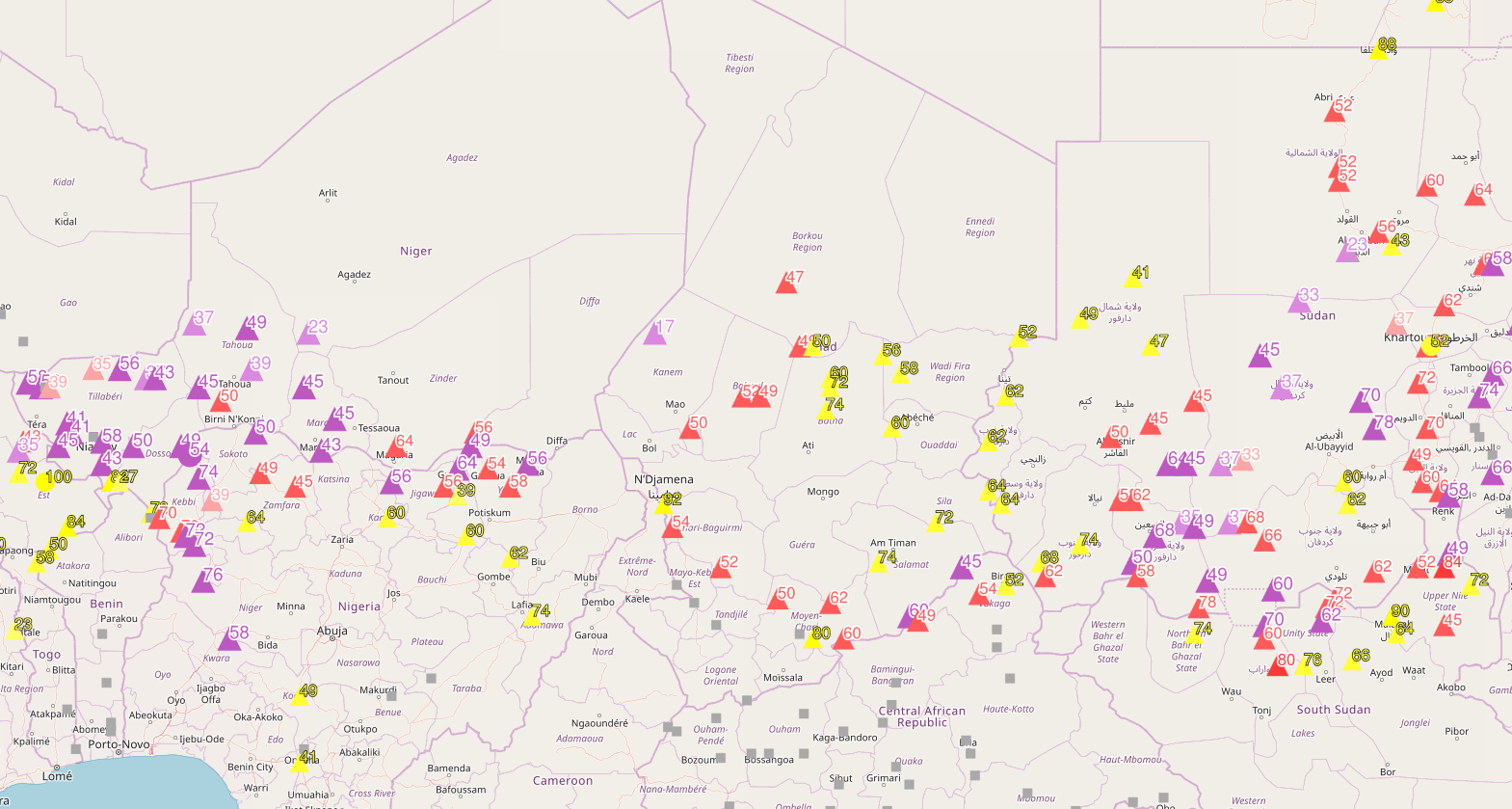 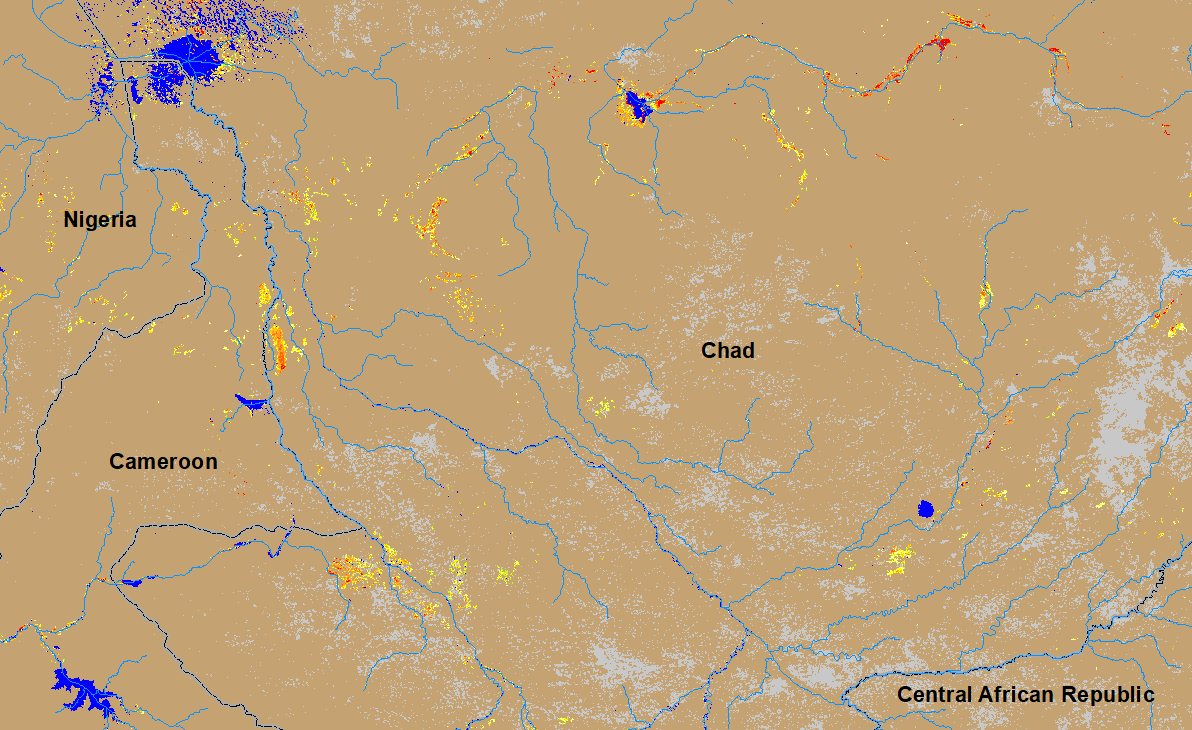 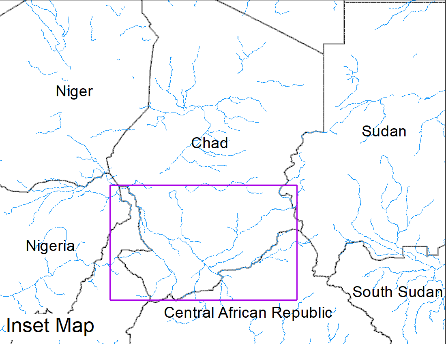 (% of the pixel)
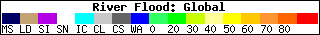 GloFAS monthly streamflow forecast 7 Aug-6 Sep
NOAA VIIRS 5-day composite: 3-7 Aug 2022
Inundation is gradually increasing with expected 1-in-5yr RP discharge especially along the rivers in southern Chad in next 30 days.
Inundation in the Sudd Wetlands
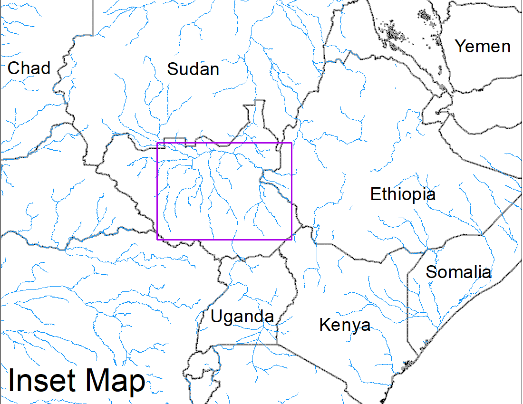 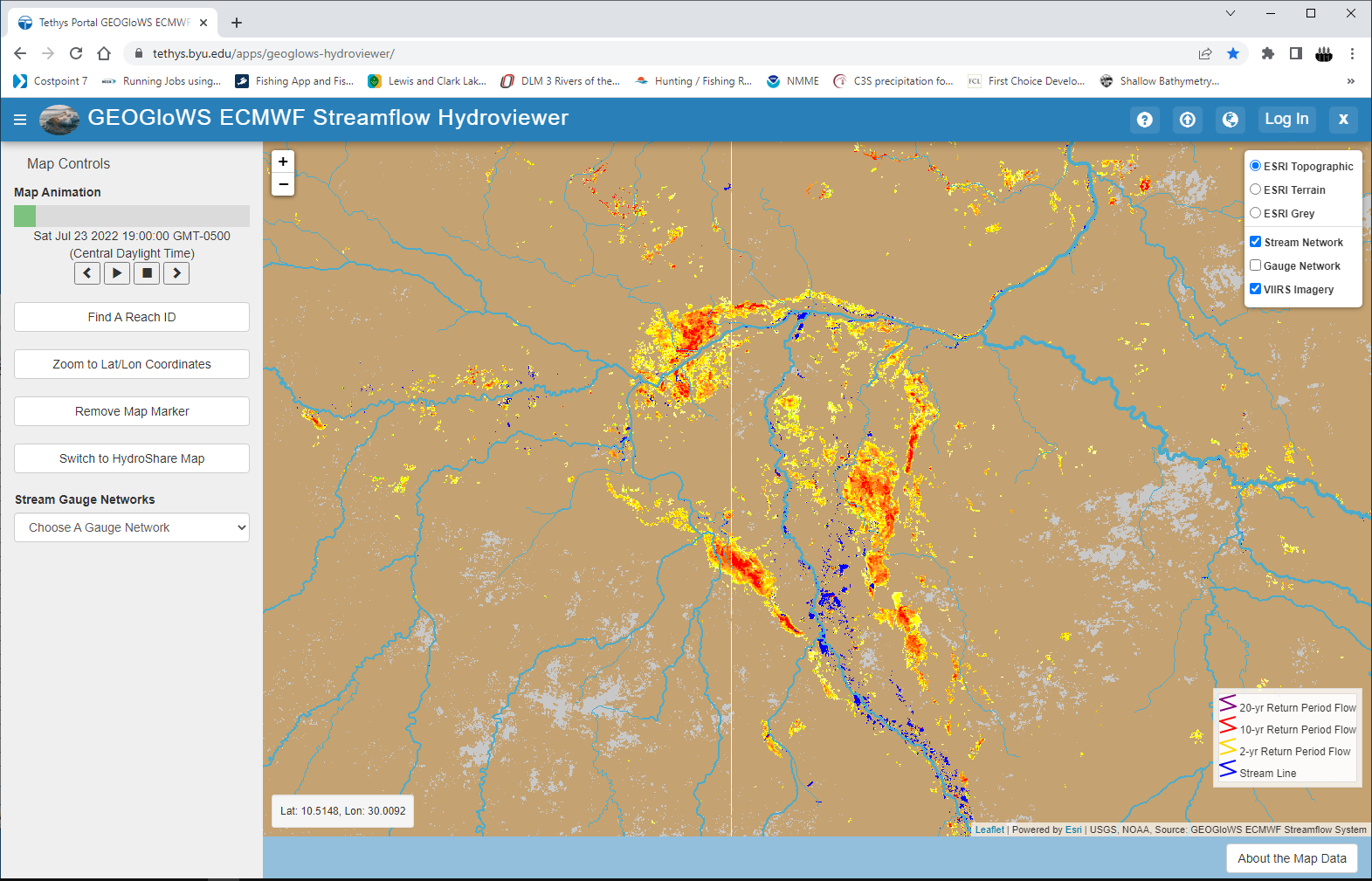 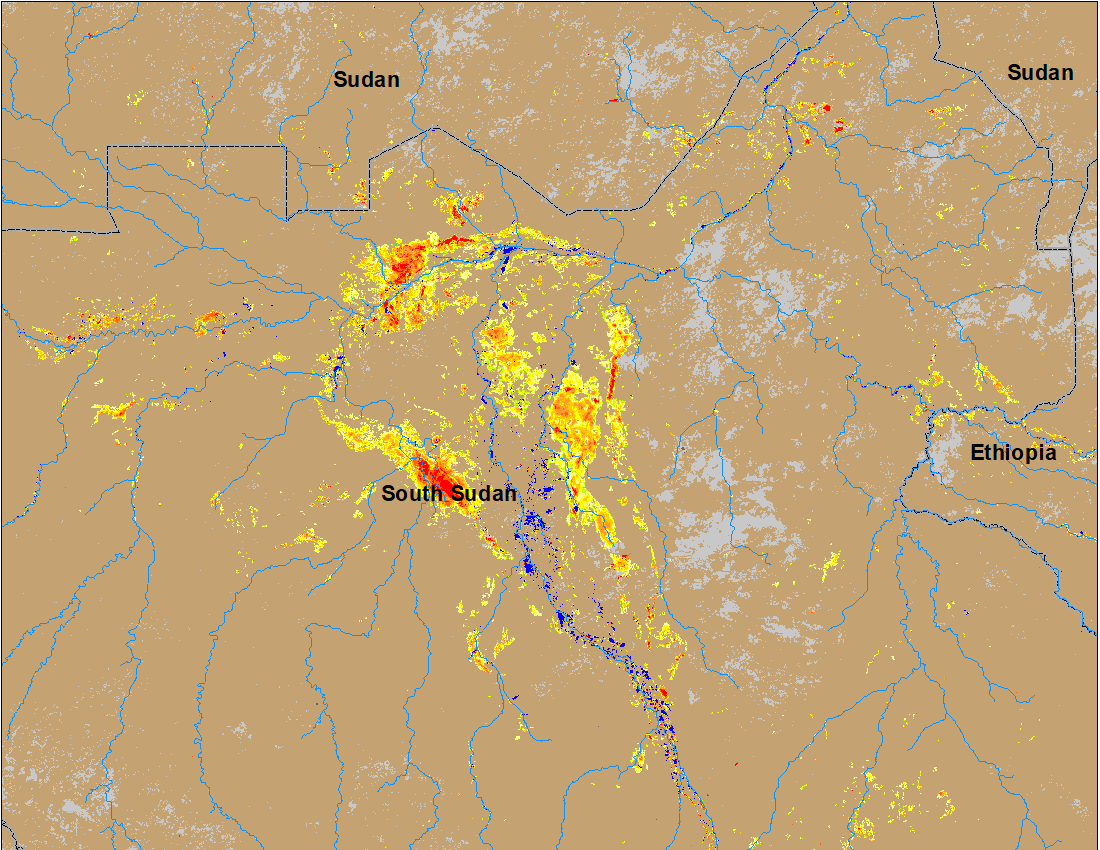 Northern Sudd Wetlands
Northern Sudd Wetlands
Sobet River
Sobet River
Akobo River
Akobo River
Pibor River
Pibor River
(% of the pixel)
(% of the pixel)
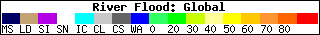 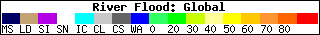 NOAA VIIRS 5-day composite: 3-7 Aug 2022
NOAA VIIRS : 23 July 2022
Inundation gradually increasing in the Sudd Wetlands including in the catchments of Akobo and Pibor Rivers.
> 20% probability of
1-in-20yr RP discharge
1-in-5yr RP discharge
1-in-20yr RP Discharge Possible in White and Blue Nile in August
1-in-2yr RP discharge
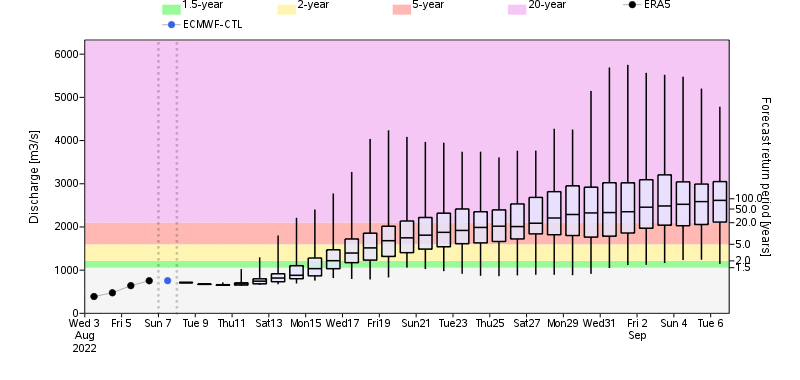 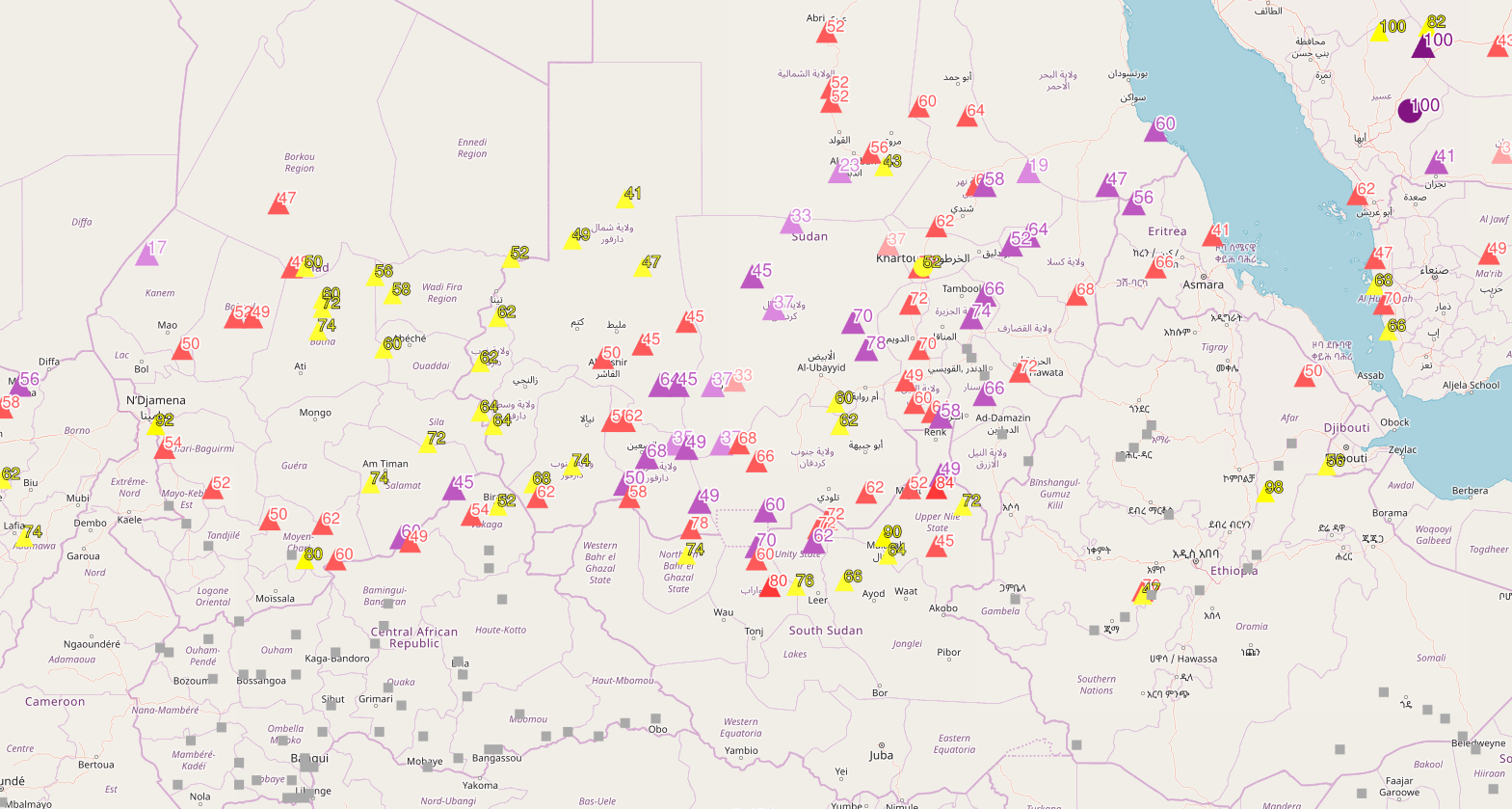 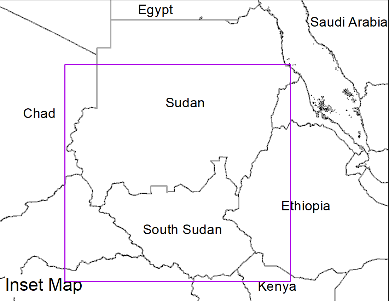 Blue Nile in Sudan
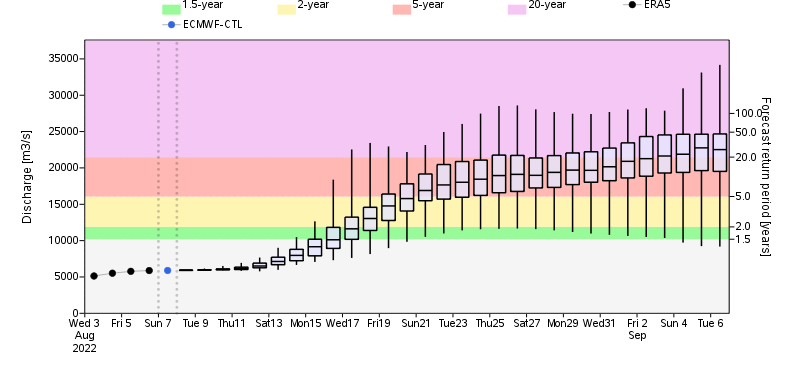 White Nile in South Sudan
GloFAS monthly streamflow forecast 07 Aug - 06 Sep
First Flooding of the Season in Southern Uganda
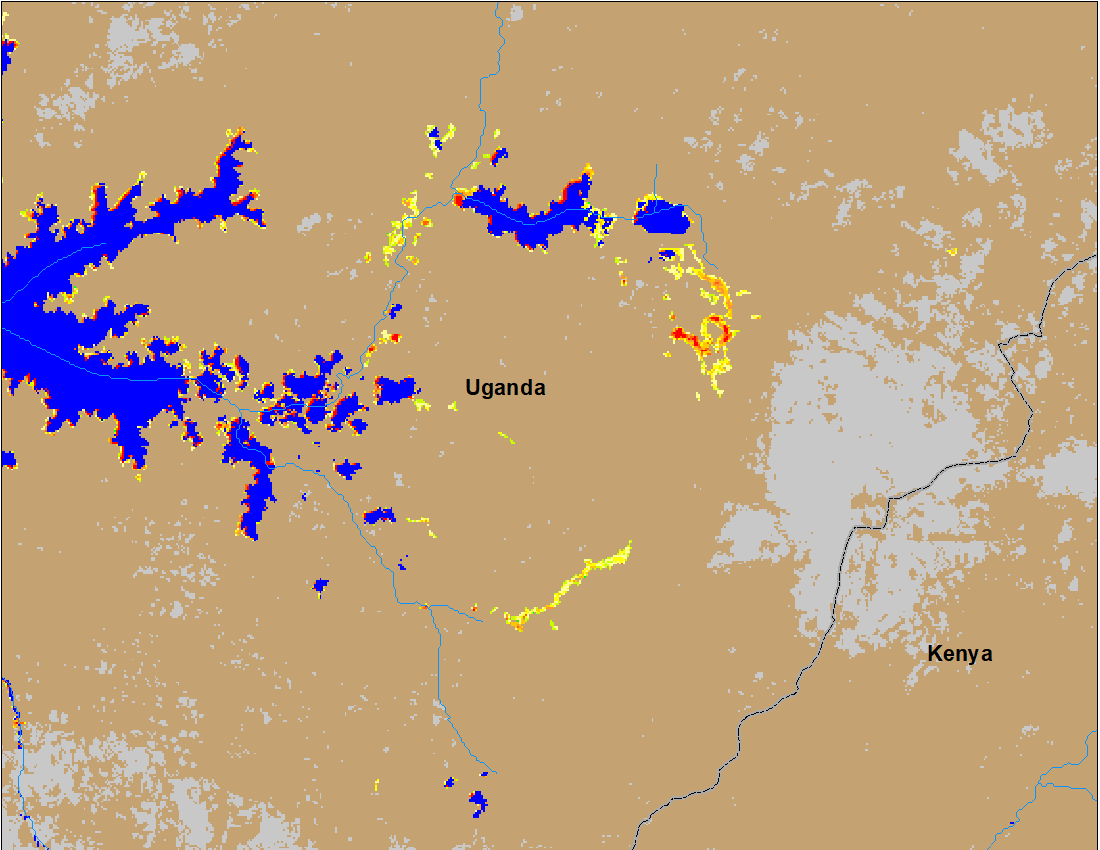 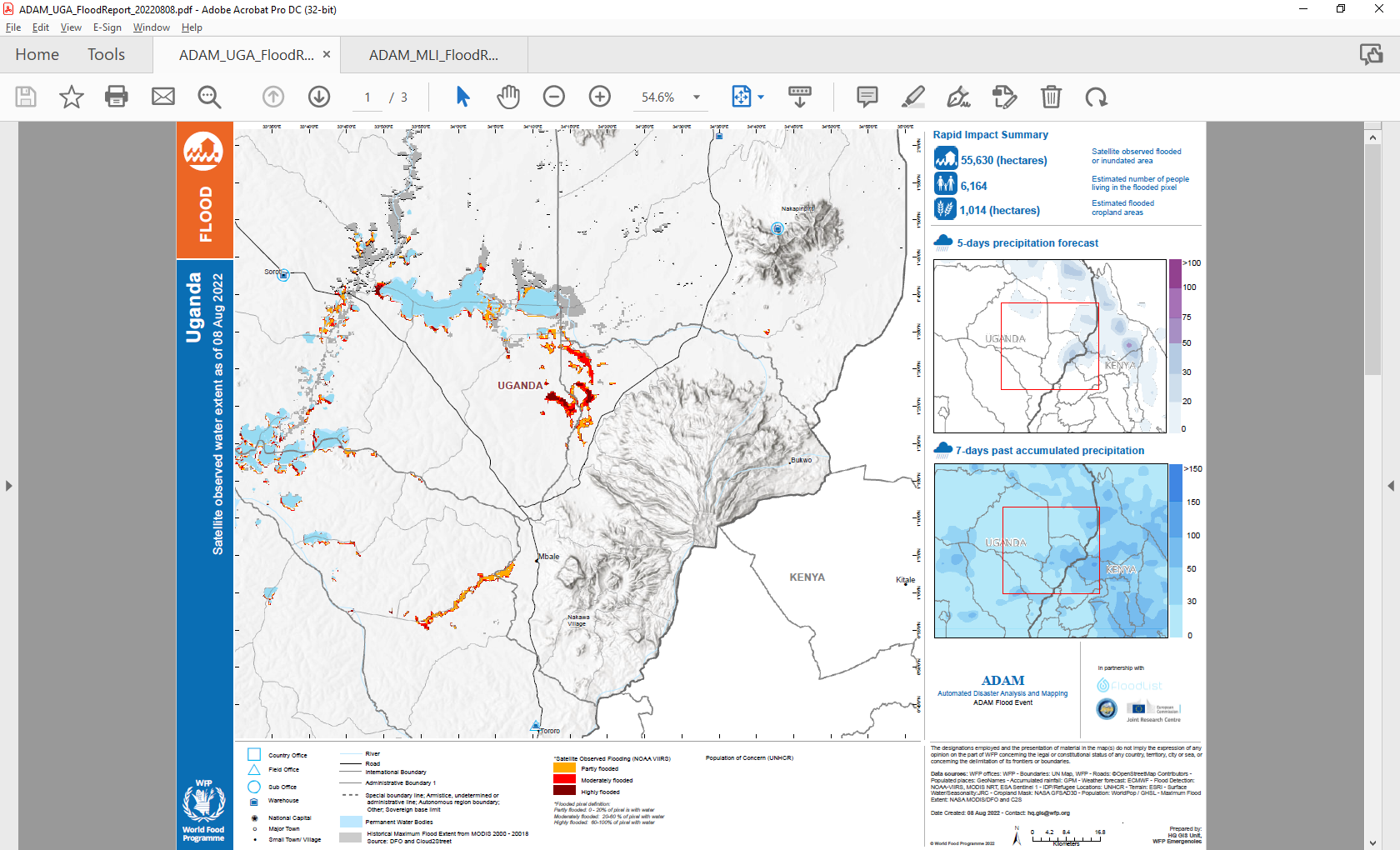 (% of the pixel)
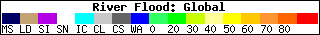 ADAM Flood Event : 08 August 2022
NOAA VIIRS 5-day composite: 03 - 07 Aug 2022
Flooding in Yemen
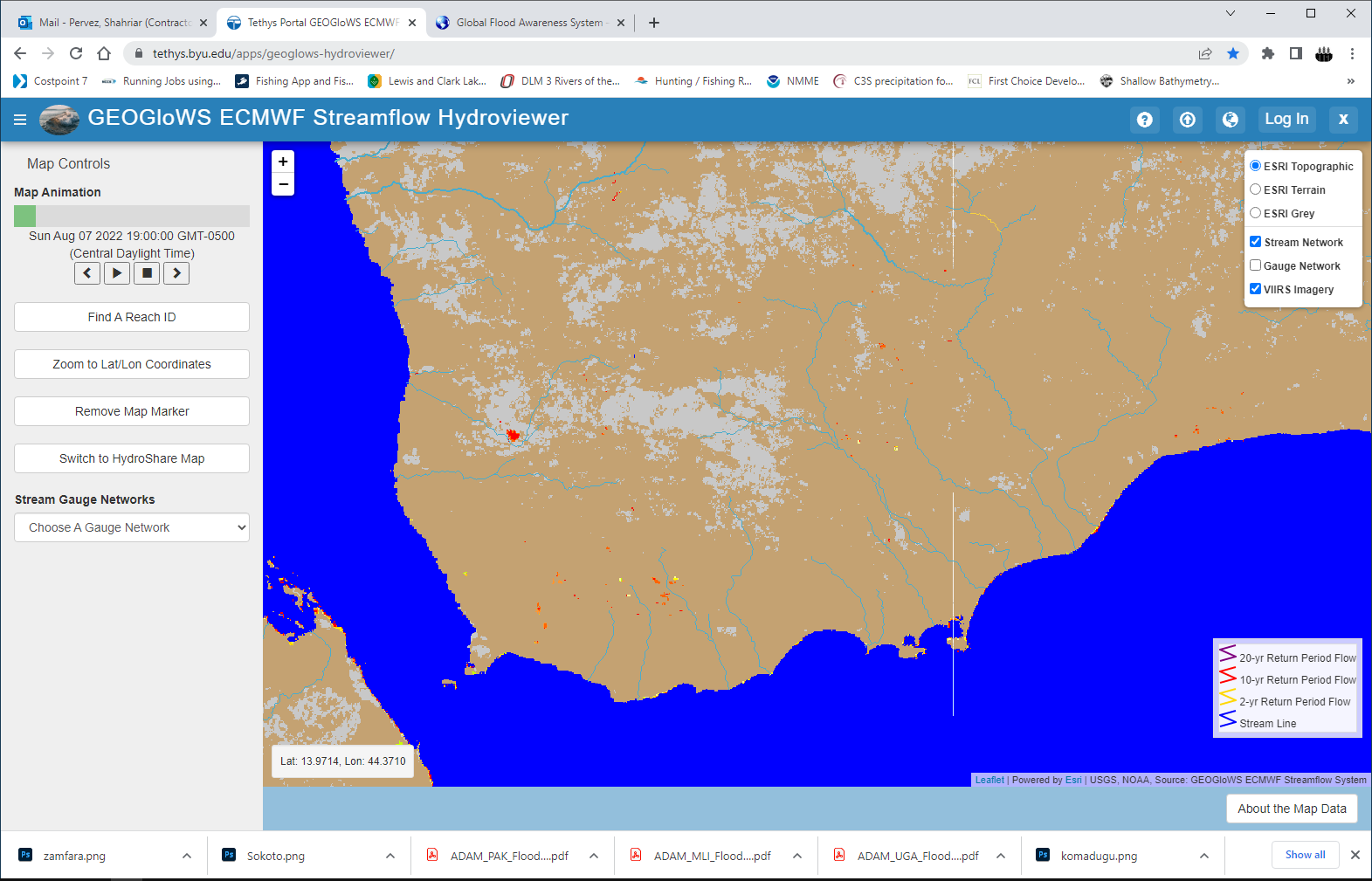 (% of the pixel)
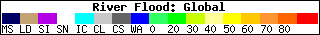 NOAA VIIRS 5-day composite: 03 - 07 Aug 2022
Few isolated flooding can be seen in the southwestern Yemen.